Arts, Humanities and Communications Division
Devise     Create    Inspire
The Arts at Modesto Junior College
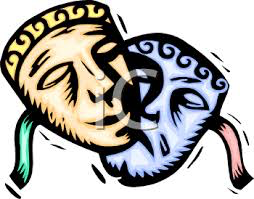 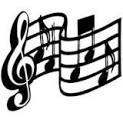 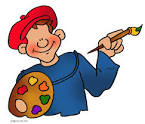 Director of Opera, Theatre, and Voice
A Growth Position presented by the MJC Arts, Humanities, and Communications Division
Vacancies
The full-time Choir position was left vacant after the sudden resignation of the choir director 7 years ago.
Covered by a part time person for several years. Too much for a PTF
Dr. Llewellyn moved from her area of opera/theatre/voice to fill the vacancy fall 2014 through spring 2016, leaving this position vacant
Data
2014-15 the Music Department had the 6th highest total enrollment at the college with 4266. 
A strong retention rate of 86% for 2014-15
Our department's WSCH of over 490 demonstrates how valuable our faculty are willing and able to meet the needs of students.
MJC/Community Outlook
Music has always been a vital and important part of the culture of Modesto and the Central Valley.
Missing our Opera/Theatre/Voice professor has meant there have been no musical productions
The music department has lost its collaboration with dance and theatre
Other students who might audition and participate in a production also lose out
Departmental Need
Opera, Theatre, Voice position works alongside the choir director to serve students
Music AA and ADT are specialized areas by voice or instrument and need this vocal specialist
Applied voice needed to serve vocal music majors
Vocal majors needed to fill out enrollment in theory/music major classes
Music Growth Position
Data Elements/ Trend Analysis  Achievement Gaps have been Identified for Analysis This YearOverall Retention Rate is 86%  -- Success Rate is 64% Planning and AssessmentMusic is current with Curriculum, Program Review and Assessment WorkAA-T Degree is in place.  Discussing Plans for AA in Music Theatre.  Developing Certificate in Audio Arts.Community ConnectionWorkshops, Concerts, Recitals, Community Events, Gallo Center CollaborationsGraduates of Program Employed as Teachers at Local Schools and MJCCertificate for Recording and Audio Arts in Development (Community Advisors On Board)Instructional Outlook ElementsPrograms offered in Career and Technical Education AND Transfer Prep for UniversitiesPrograms build and sustain an innovative educational communityTransforms lives by developing a solid rehearsal & performance discipline for aspiring student musiciansStudent Focused Culture– both solo and ensemble performance opportunities
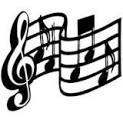 Art Growth Position
Data Elements/ Trend Analysis  Achievement Gaps have been Identified for Analysis and Planning This YearOverall Retention Rate is 85%  -- Success Rate is 69% Planning and AssessmentArt is current with Curriculum, Program Review and Assessment Work – Serves as a College ModelAA-T Degree is in place.Community ConnectionWorkshops, Gallery Shows, Faculty Serve as Leaders in Local Arts Organizations.  Faculty create/show art.Graduates of Program Employed as Teachers at Local Schools and MJCGallery Houses 6-8 shows a year – student, faculty and local artists.  Visual Arts Club Runs Gallery.Instructional Outlook ElementsPrograms offered as Transfer Prep for Universities – Studio Art, Art History and PhotographyPrograms build and sustain an innovative educational communityTransforms lives by offering painting, sculpture, ceramics, drawing and mixed media creation opportunityStudent Focused Culture–one on one applied studio instruction / Student Operated Campus Art GalleryField Trips Designed for General Ed and Art Major Students
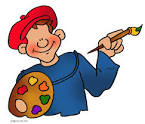 Theatre Growth PositionDesign and Technical Theatre
Data Elements/ Trend Analysis  Achievement Gaps have been Identified for Analysis This YearOverall Retention Rate is 85%  -- Success Rate is 74%Planning and AssessmentTheatre is current with Curriculum, Program Review and Assessment WorkAA-T Degree is in place.  Dance AA has been Submitted.  Developing Certificate in Technical Theatre.Community ConnectionWorkshops, Productions, Community Events, Gallo Center CollaborationsGraduates of Program Employed as Teachers at Local Schools, Gallo Center and State TheatreCertificate for Design and Technical Theatre in Development (Currently a Skills Recognition Award)Instructional Outlook ElementsPrograms offered in Career and Technical Education AND Transfer Prep for UniversitiesPrograms build and sustain an innovative educational communityTransforms lives by developing a solid rehearsal & performance discipline for aspiring student techniciansStudent Focused Culture– many design and performance opportunities for college productions
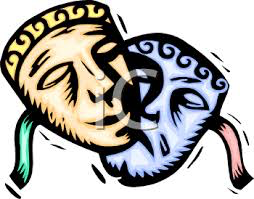 Choose This Position 
Arts, Humanities and Communications Division
Devise     Create    Inspire
The Arts at Modesto Junior College

Thank You